Verbs in the Present Tense
(Los verbos en el tiempo presente)
First conjugation:  -ar, -er, -ir
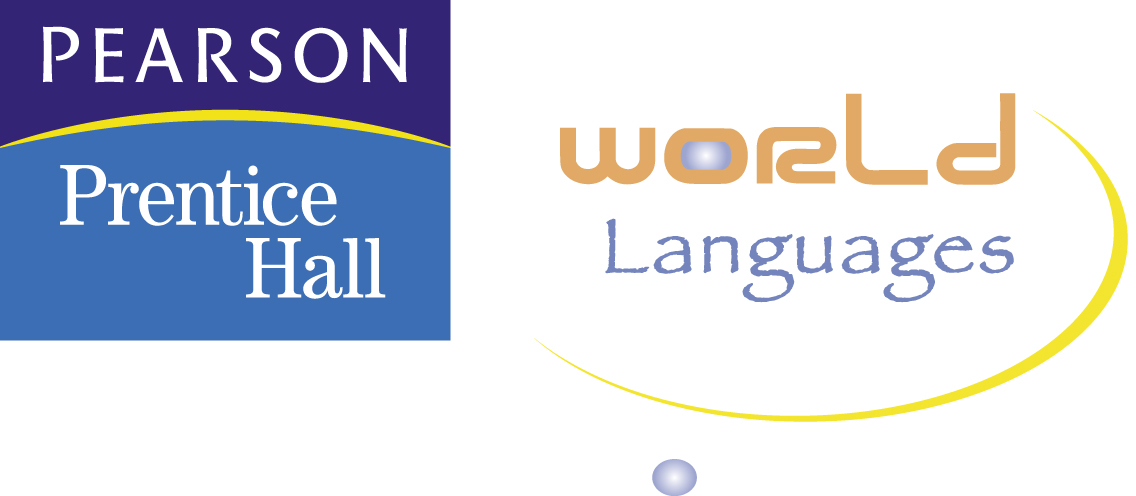 The fundamental parts of the Spanish verb
1
The infinitive:  The basic, unconjugated form, the one that corresponds to the English “to do” (something). For example, to speak, to work, to sing, etc.
The Spanish infinitive always ends in r
The fundamental parts of the Spanish verb
The Spanish infinitive always ends in r
hablar
comer
escribir
cantar
aprender
leer
salir
conocer
costar
correr
finalizar
freír
The fundamental parts of the Spanish verb
2
The ending:  The last two letters of the infinitive.
The ending always consists of two letters.
ar
ir
er
er
ar
ir
ar
er
er
ar
er
ir
The fundamental parts of the Spanish verb
The ending always consists of two letters
hablar
comer
escribir
cantar
aprender
leer
hablar
comer
escribir
cantar
aprender
leer
salir
conocer
costar
correr
finalizar
freír
salir
conocer
costar
correr
finalizar
freír
There are three types or categories of verbs in Spanish:
those that end in ar,
those that end in er,
and those that end in ir
The fundamental parts of the Spanish verb
3
The stem or root:  Whatever is left after removing the ending from the infinitive.
The stem can consist of a variable number of letters, depending on the length of the verb in question.
The fundamental parts of the Spanish verb
The infinitive – the ending = the stem
hablar
comer
escribir
cantar
aprender
leer
salir
conocer
costar
correr
finalizar
freír
The fundamental parts of the verb
¡No te olvides!
Don't forget!
1
The infinitive:  The basic, unconjugated form of the verb.
estudiar
The ending:  The last two letters of the infinitive.
2
ar
The stem:  What is left after taking the ending from the infinitive.
3
estudi
Verb Conjugation
To conjugate:  To put a verb in its correct person and number so that we know who is doing the action.
When we conjugate any verb we always begin with its stem.
Verbs of the 1st conjugation (-ar)
The following verbs are regular -ar verbs and are conjugated according to the pattern in the following slides.
hablar
llegar
to arrive
to speak
to look at
ayudar
to help
mirar
to dance
bailar
nadar
to swim
to look for
buscar
necesitar
to need
to walk
preparar
caminar
to prepare
to buy
comprar
regresar
to return
conversar
to converse
tomar
to take or to drink
enseñar
to teach
trabajar
to work
escuchar
to listen
estudiar
to study
viajar
to travel
To form the present tense of -ar verbs:
STEM	        +        Verb ending
Singular

yo


tú


él / ella / 
Ud.
Plural

nosotros


vosotros


ellos / ellas / 
Uds.
-o


-as


-a
-amos


-áis


-an
11
Uds.
Ud.
ellos
él
ellas
ella
Verbs of the 1st conjugation (-ar)
hablar
All persons and numbers are based on the stem.
yo
nosotros/as
h
a
a
bl
o
habl
a
a
mos
vosotros/as
tú
h
a
a
bl
as
skip
h
a
a
bl
a
h
a
a
bl
an
Notice which vowel gets the emphasis!
Verbs of the 1st conjugation (-ar)
trabajar
Its stem?
trab
a
a
j
o
trabaj
a
a
mos
trab
a
a
j
as
skip
trab
a
a
j
a
trab
a
a
j
an
The emphasis?
Verbs of the 1st conjugation (-ar)
buscar
Its stem?
b
u
u
sc
o
busc
a
a
mos
b
u
u
sc
as
skip
b
u
u
sc
a
b
u
u
sc
an
Verbs of the 1st conjugation (-ar)
estudiar
Its stem?
est
u
u
di
o
estudi
a
a
mos
est
u
u
di
as
skip
est
u
u
di
a
est
u
u
di
an
To form the present tense of er verbs:
STEM	        +        Verb ending
Singular

yo


tú


él / ella / 
Ud.
Plural

nosotros


vosotros


ellos / ellas / 
Uds.
-o


-es


-e
-emos


Skip


-en
16
To form the present tense of -ir verbs:
STEM	        +        Verb ending
Singular

yo


tú


él / ella / 
Ud.
Plural

nosotros


vosotros


ellos / ellas / 
Uds.
-o


-es


-e
-imos

Skip


-en
17
beb


beb


beb
o


es


e
beb


skip


beb
emos





en
Beber: to drink
Write these down on your chart!
beb
er
18
com


com


com
o


es


e
com


skip


com
emos





en
Comer: to eat
Write these down on your chart!
com
er
19
escrib


escrib


escrib
o


es


e
escrib


skip


escrib
imos





en
escribir: to write
Write these down on your chart!
escrib
ir
20
-AR		-ER		-IR
Yo	        Tú         Ud./él/ella       nosotros(as)  
       vosotros(as)   Uds/ellos/ellas
21
Verb usage
The Spanish present indicative tense has several equivalents in English.
As in English, it can express present habitual actions:
Estudiamos español en la universidad.
We study Spanish at the university.
But, unlike English, it can also express ongoing actions:
En este momento estudiamos en la biblioteca.
Right now we’re studying in the library.
It can even express future actions:
Esta noche estudiamos para el examen.
Tonight we will study for the exam.
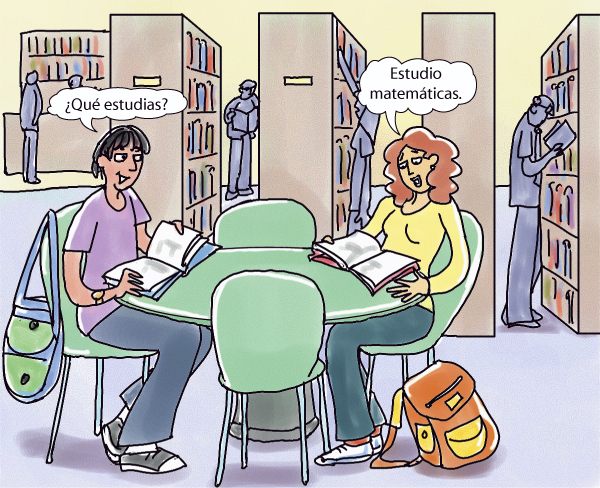 La biblioteca es un buen lugar para estudiar.
Estudio matemáticas.
¿Qué estudias?
Verb forms that refer to people that are within the conversation flip to their “opposite” form.
estudio	estudiamos
	estudias	estudiáis
	estudia	estudian
¿Qué estudias tú?
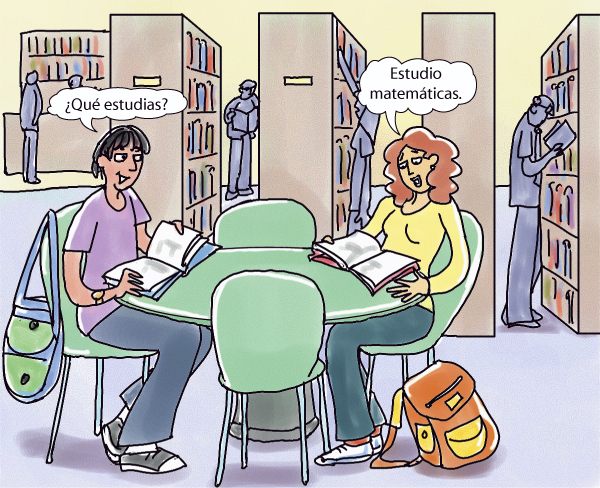 La biblioteca es un buen lugar para estudiar.
Estudia filosofía.
¿Qué estudia Juan?
Verb forms that refer to people that are outside the conversation do not change.
estudio	estudiamos
	estudias	estudiáis
	estudia	estudian
FIN